тема :
Дієслова синонімиЧерноморова Л.В.Широківська ЗОШ
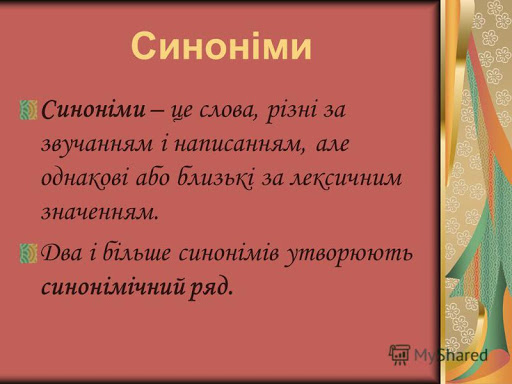 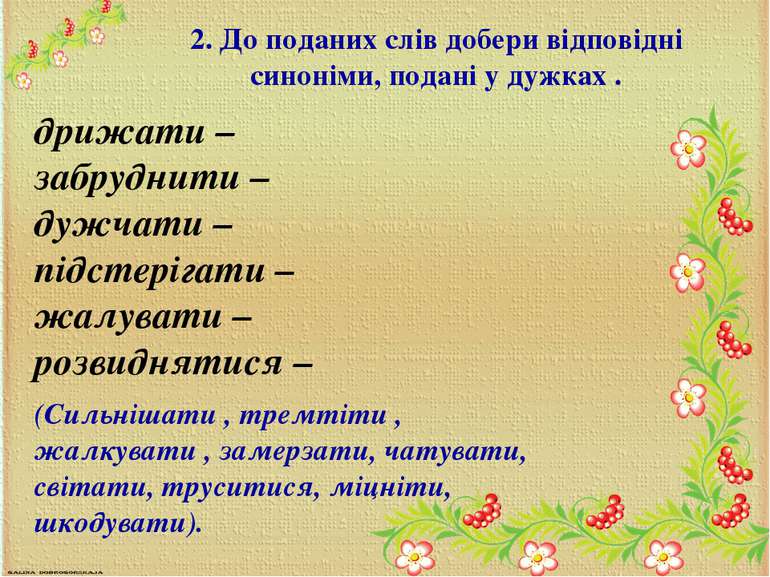 Робота з підручником:Вправа № 400 усноВправа № 403 письмово
Фізкультхвилинка
Перевірка вивченого на уроці(усно)Тестування:1.Дієслово- це частина мови, що означає:а)назву предметів;б)ознаку предметів;в)дію предметів.2.На які питання відповідають дієслова:а)який? яка? яке? які?б)що робить?що зробить?що буде робити?в)хто?що?
3.У реченні дієслово найчастіше буває:а)підметом;б)присудком;в)другорядним членом речення.4.Дієслова у реченні пов’язані зі словами,що відповідають на питання:а)хто? що?б)який?які?в)що робить? що зробив?
Підсумок уроку.		Гра “ Мікрофон”- що таке дієслово?- з якою частиною мови найчастіше пов’язане?- яким членом речення виступає дієслово?- що таке синоніми?-- з яким настроєм завершуєте урок?
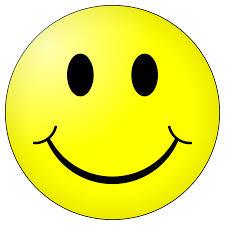 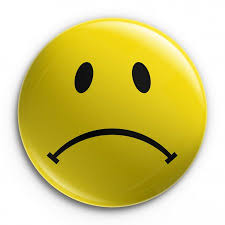